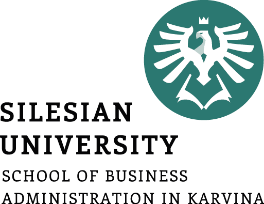 Podnikový controlling
-
Kalkulace I
.
Ing. Tomáš Pražák, Ph.D.
Přednášející
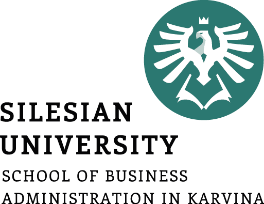 Kalkulace
propočet nákladů, marže, zisku, ceny nebo jiné hodnotové veličiny na výrobek, práci nebo službu případně na činnost nebo operaci (kalkulační jednici)
zobrazuje ve vzájemné souvislosti jak naturálně, tak hodnotově vyjádřenou jednotkou výkonu
nejvýznamnější nástroj ekonomického řízení
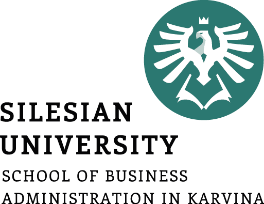 3 způsoby chápání kalkulací:
činnost (kalkulování, výpočetní postup)
výsledek kalkulační činnosti (vypočtené náklady na kalkulační jednici)
informační subsystém
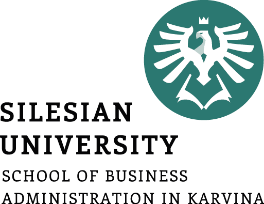 Složky informační podpory řízení hospodářských 
procesů
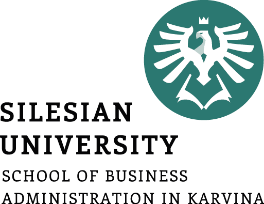 Účel kalkulace
přiřadit náklady na nositele nákladů (produkt, služba, zakázka), tj. na kalkulační jednici
přímé náklady:
přímá alokace na jednici výkonu nebo na nákladové středisko
nepřímé náklady:
před rozvrhováním na jednici výkonu jejich alokace na koncová střediska
nelze je přímo přiřadit na jednici výkonu – využití kalkulační rozvrhové základny
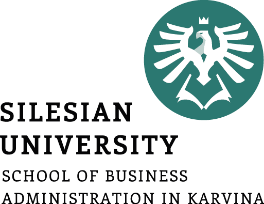 Kalkulační systém
soustava kalkulací v podniku, včetně vazeb mezi nimi
metodicky sjednocuje celý podnik (v různých typech podniků různý obsah)
v systému řízení nákladů alespoň předběžné a výsledné kalkulace
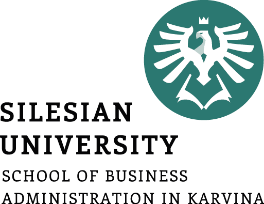 III. Podle předmětu kalkulace:
Nákupní:
výpočty, které souvisí s hledáním nejvýhodnějšího dodavatele, s pořízením kapitálu, materiálu apod.
Prodejní:
výpočty související s hledáním nejvýhodnějšího odběratele
Výrobní:
 kalkulaci nákladů a ceny
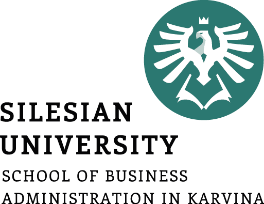 Postup kalkulace
stanovení okruhu činností vyvolávajících náklady
definice kalkulační jednice (služba, činnost, zakázka, obchodní případ, zákazník)
přiřazení nákladů zvoleným činnostem podle nákladové analýzy, které musí respektovat vztah k výsledné kalkulační jednici s cílem zachovat transparentnost nákladů
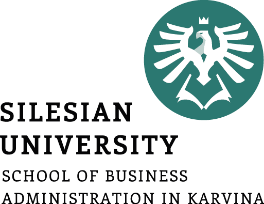 4. sestavení vhodného kalkulačního vzorce (definice položek dle potřeb podniku), výběr vhodné metody a techniky pro rozdělení režijních nákladů a přiřazení kalkulačním jednicím
5. vazby na rozpočtování a plánování, tvorba ceníků a cenové politiky podniku
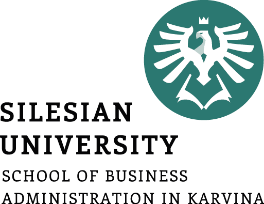 Typový kalkulační vzorec
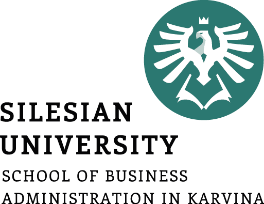 Kalkulační techniky 
jen znalost výrobních postupů umožní objektivně přiřazovat náklady s využitím principů kauzality
použití kalkulací je do jisté míry svázáno s charakterem výrobního procesu
neobjektivní vypovídací schopnost může mít negativní následky na hospodaření hodnoceného podnikatelského subjektu
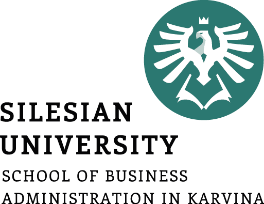 Kalkulace dělením prostá
v případě lineární závislosti nákladů při jednodruhové produkci výrobků či služeb (výroba energie, limonád, těžba nerostů)
náklady na jednotku nj lze zjistit přímo vydělením nákladů N produkcí Q

			nj = N/Q
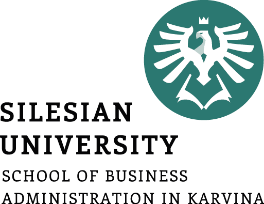 Příklad:
Vybraný podnik se zabývá balením Směsi na pečení po 25g dodané směsi koření. Materiálové náklady byly 14 000 Kč za 54 kg kořenící směsi. Podniku vznikly mzdové náklady ve výši 10 000 Kč a další režijní náklady (odpisy balící linky, podíl na nákladech na administrativní personál) ve výši 15 000 Kč. Jaké budou náklady výroby jednoho sáčku směsi po 25 g?
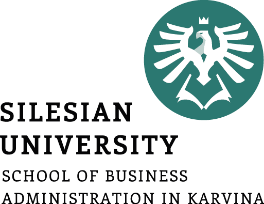 Řešení:
Sečteme všechny vzniklé náklady (materiál, mzdy a ostatní náklady) a vydělíme je počtem kalkulačních jednic (25 g/sáček)
N = 14 000 + 10 000 + 15 000 = 39 000 Kč
Počet jednic á 25 g = 54 000 g /25 g = 2 160 sáčků
nj = 39 000 /2 160 =18,05 Kč/ks
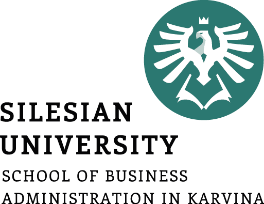 Stupňovitá kalkulace dělením
uplatňuje se ve stupňové (fázové) výrobě, kdy výrobek prochází několika výrobními stupni (chemická výroba)
kalkulace se sestavuje pro jednotlivé stupně
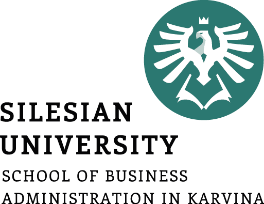 Kalkulace přirážková
pro rozvrhování režijních nákladů při produkci různorodých výrobků s různou technologií a různým množstvím nepřímých nákladů v jednotlivých položkách


kde
	RS	… režijní sazba	
	Nn	… celkové nepřímé společné náklady
	KZ	… celkový objem rozvrhové základny
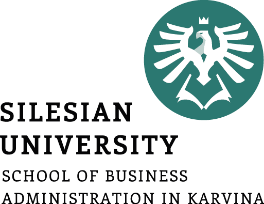 rozvrhovou základnu si stanoví organizace sama, tak, aby byla k rozvrhovaným režijním nákladům přímo úměrná – často přímá mzda nebo součet přímých nákladů
vybraná rozvrhová základna musí splňovat tyto požadavky:
musí mít příčinný vztah ke vzniku režijních nákladů
musí mít stálost vztahu k vývoji nákladů, tzn. změní-li se rozvrhová základna, změní se výše režijních nákladů
rozvrhová základna musí být dostatečně veliká, aby změny v ní nezpůsobovaly chyby ve výpočtech
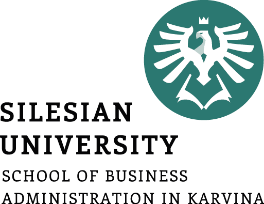 rozvrhová základna může existovat ve dvou podobách:
v peněžních jednotkách – přímé mzdy, přímý materiál, celkové přímé náklady
v naturálních jednotkách – pracovní hodiny, strojové hodiny, hmotnosti, koeficient pracnosti, doba poskytování služby
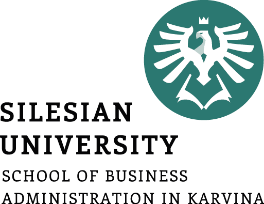 Postup přirážkové kalkulace:
Stanovíme rozvrhovou základnu.
Vypočítáme výši režijní sazby.
Rozpočítáme režijní náklady na jednotlivé typy výrobků (služeb).
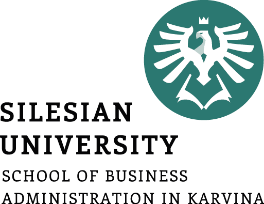 Příklad: Podnik vyrábí dva odlišné výrobky „A“ a „B“, na které byly vynaloženy náklady, viz tabulka. 
Sestavte výslednou kalkulaci na úrovni vlastních nákladů výkonu, jestliže rozvrhovou základnou pro výrobní režii (VR) jsou přímé mzdy a pro správní režii (SR) přímý materiál. Celková výše výrobní režie činí 3 000 Kč a správní režie je ve výši 1 000 Kč.
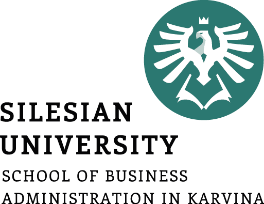 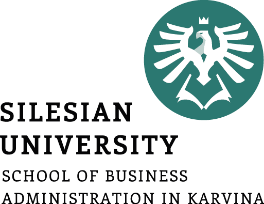 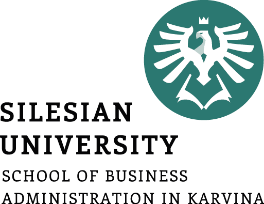 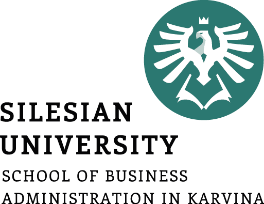